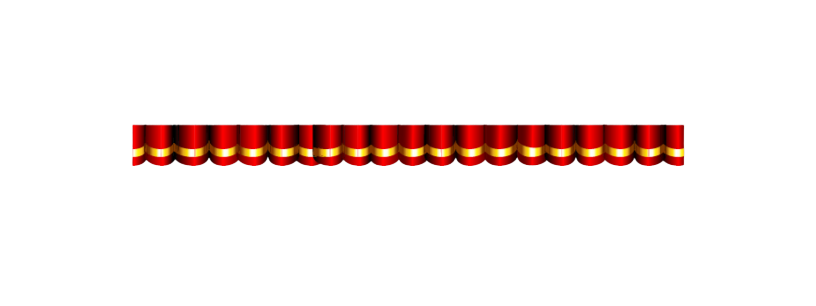 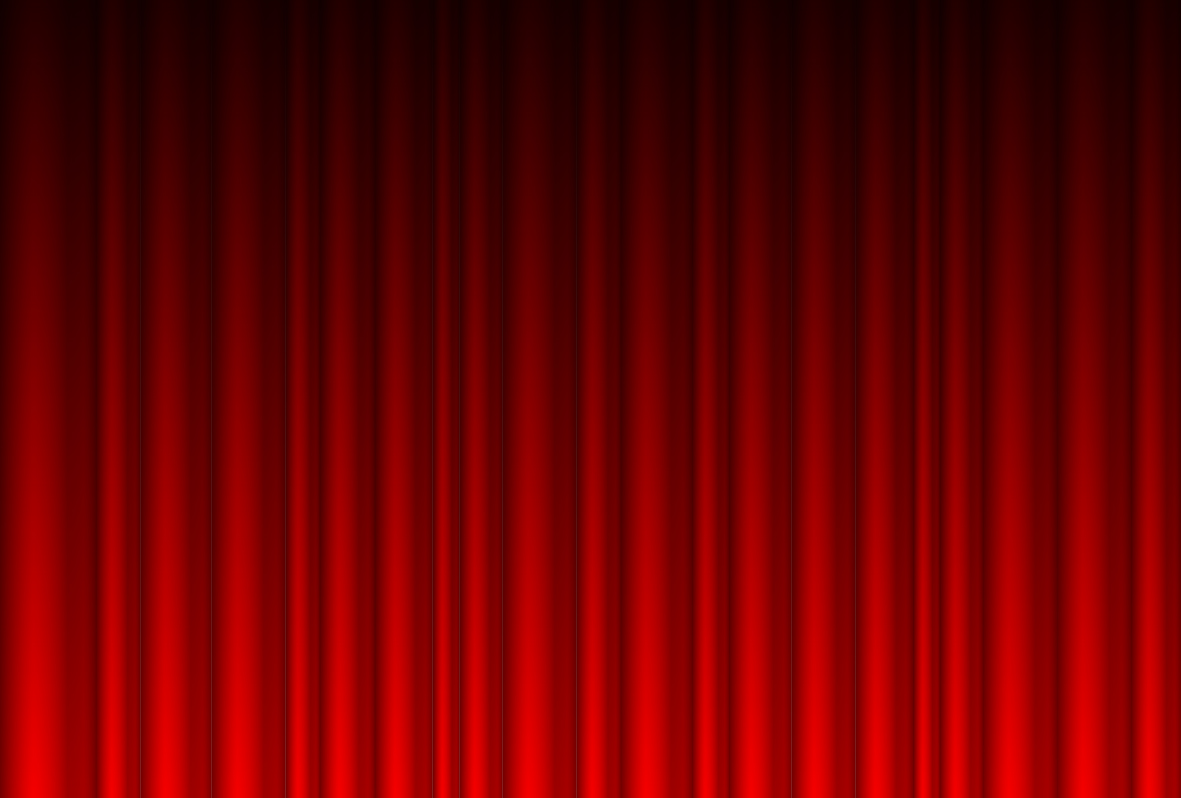 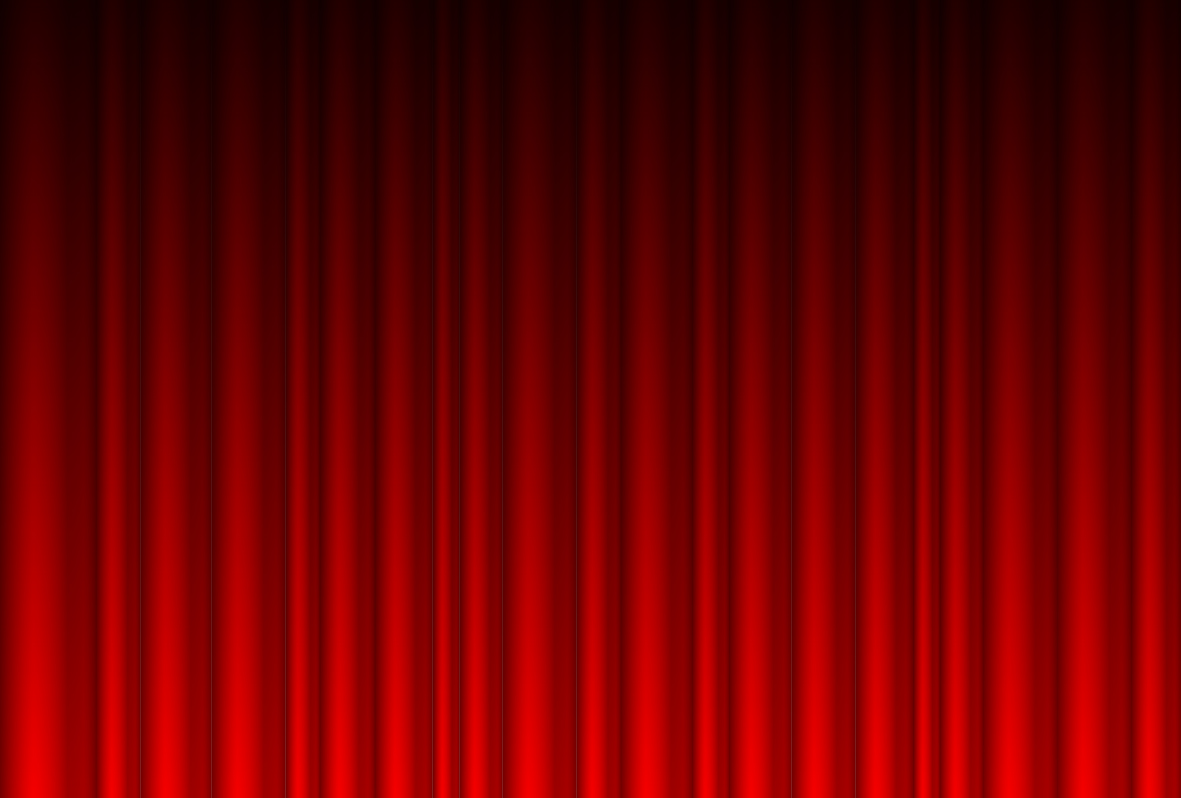 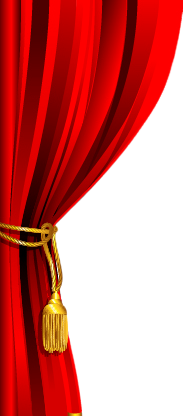 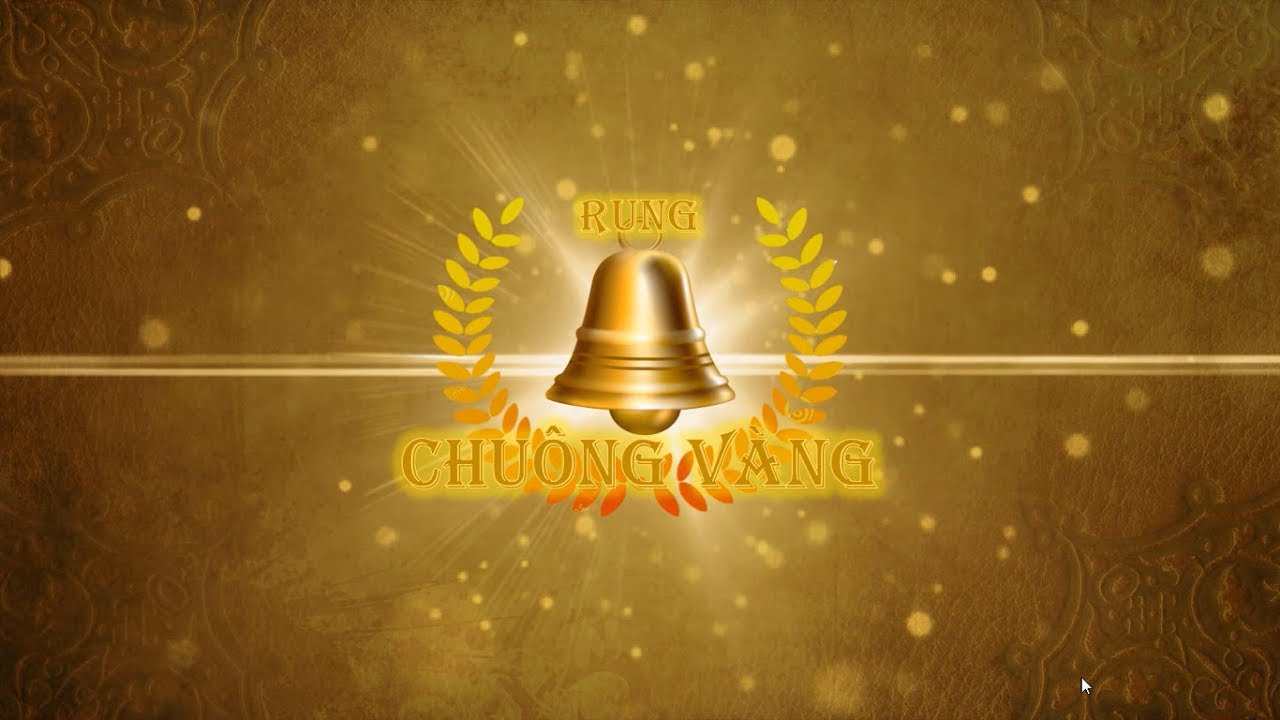 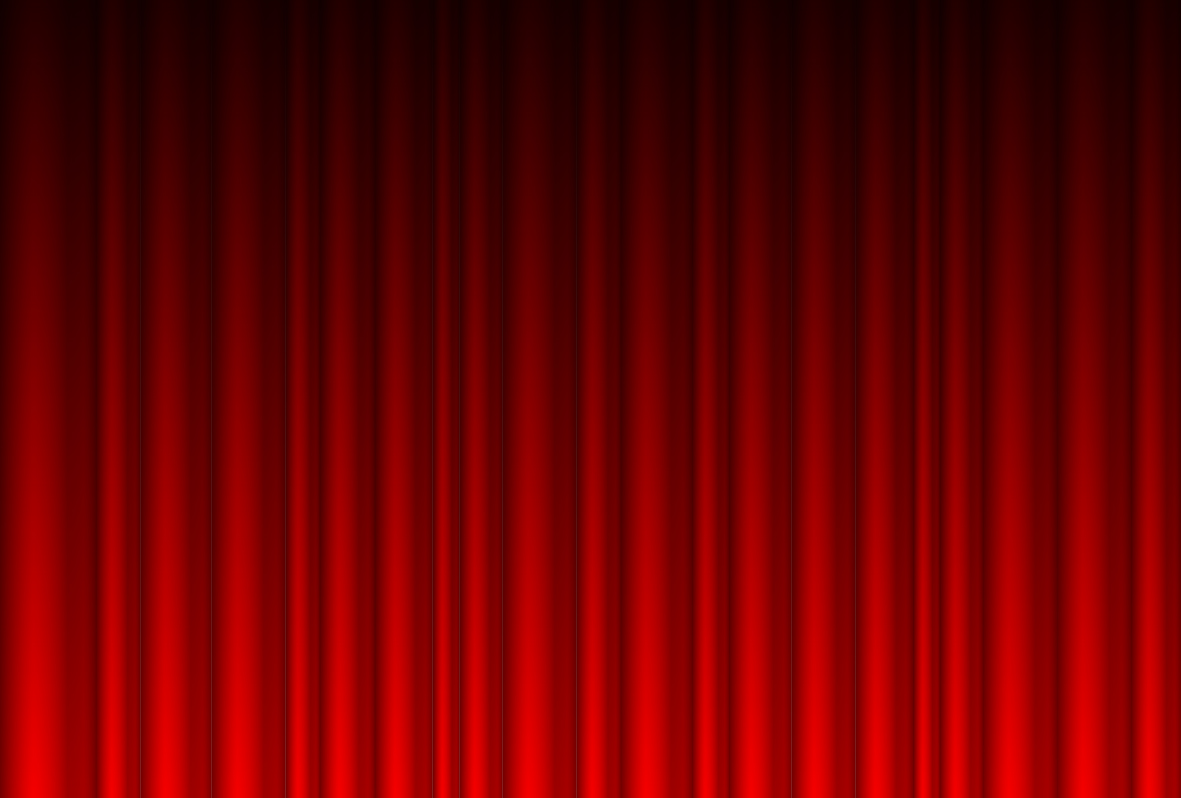 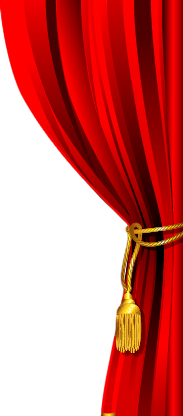 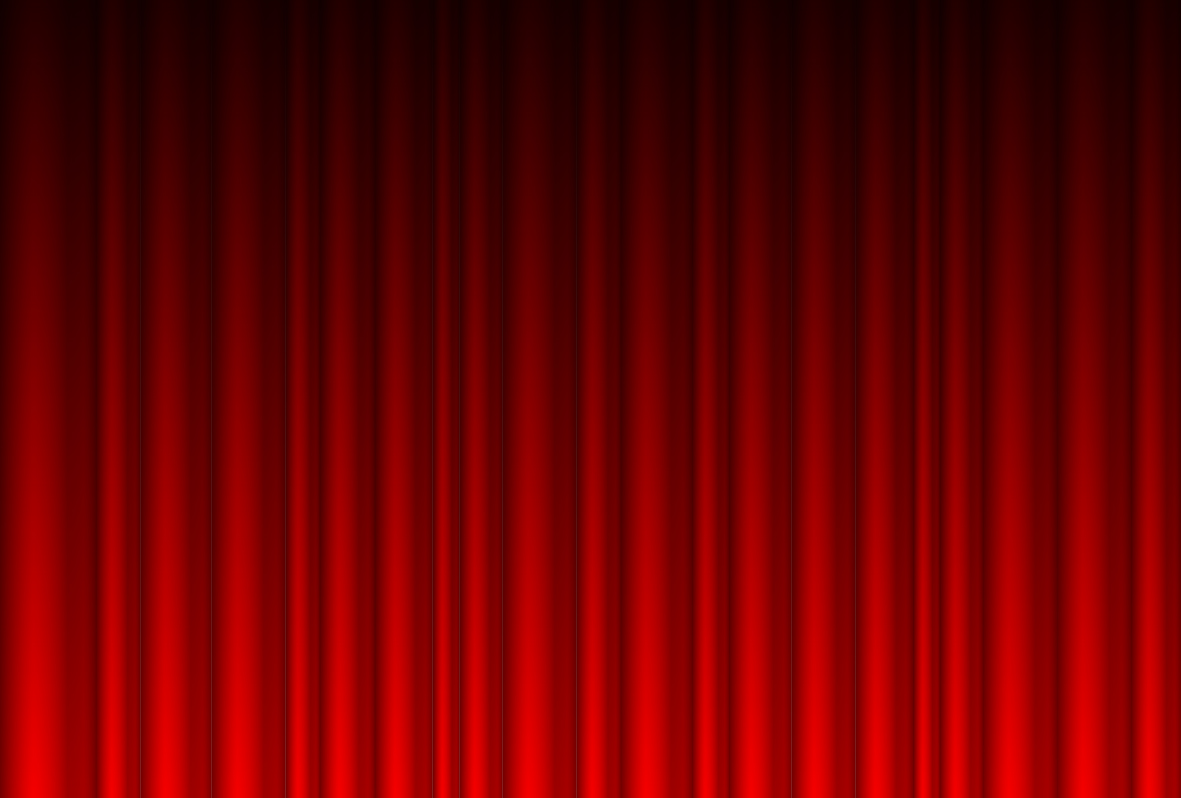 2023
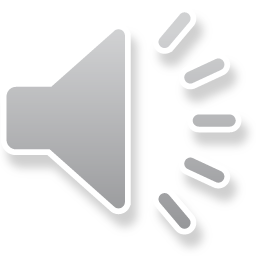 THỂ LỆ
Có 3 câu hỏi. Mỗi câu hỏi sẽ có thời gian suy nghĩ là 10 giây, hãy trả lời bằng cách ghi đáp án vào bảng con và giơ thẻ sau khi hết thời gian. 
Thí sinh trả lời đúng cả 3 câu hỏi là thí sinh chiến thắng cuộc thi Rung chuông vàng.
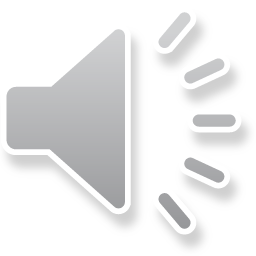 RUNG
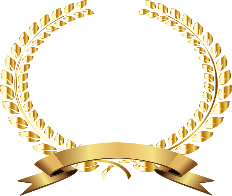 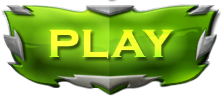 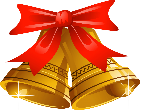 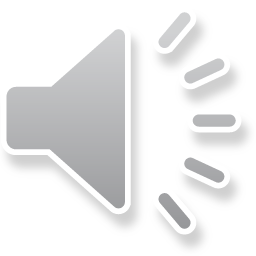 CHUÔNG VÀNG
 2022
HẾT GIỜ
1
2
3
4
5
6
7
8
9
10
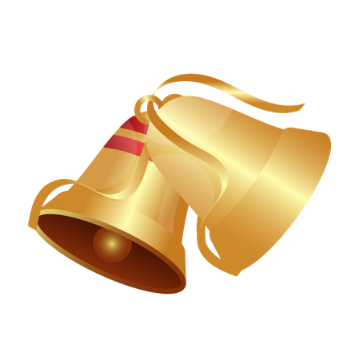 Câu 1: Một triệu viết là:
Start
A. 1. 000.000
B. 100.000
C. 10.000.000
RUNG
D. Đáp án sai d
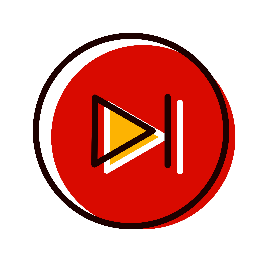 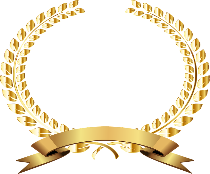 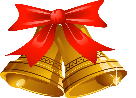 CHUÔNG VÀNG
 2022
HẾT GIỜ
1
2
3
4
5
6
7
8
9
10
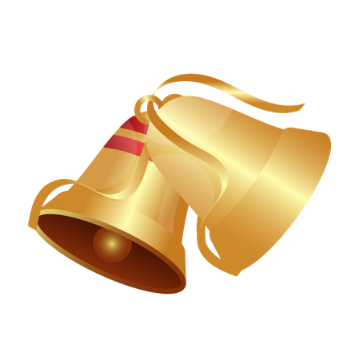 Câu 2: Số 66.000.000 đọc là:
Start
A. Sáu chục triệu
B. Sáu triệu sáu trăm nghìn
C. Sáu mươi sáu triệu
RUNG
D. Đáp án sai
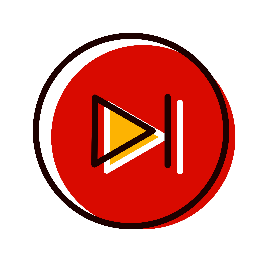 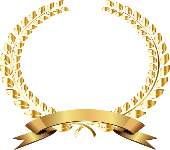 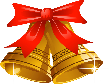 CHUÔNG VÀNG
 2022
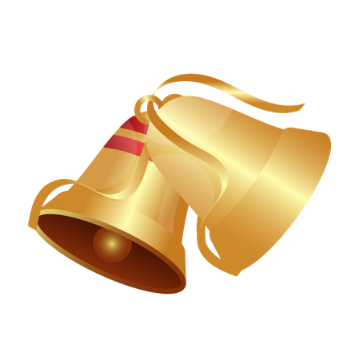 HẾT GIỜ
1
2
3
4
5
6
7
8
9
10
Câu 3. Số 8 triệu có mấy chữ số 0 ?
Start
A. 3
B. 6
C. 5
RUNG
D. Đáp án sai
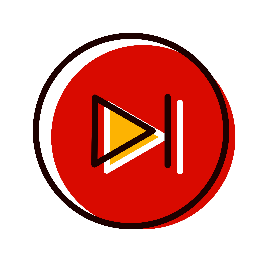 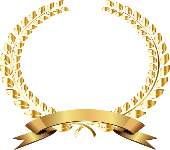 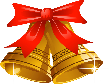 CHUÔNG VÀNG
 2022